Все цветы вам !
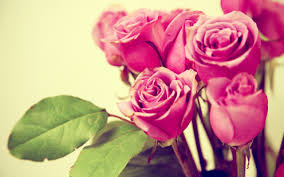 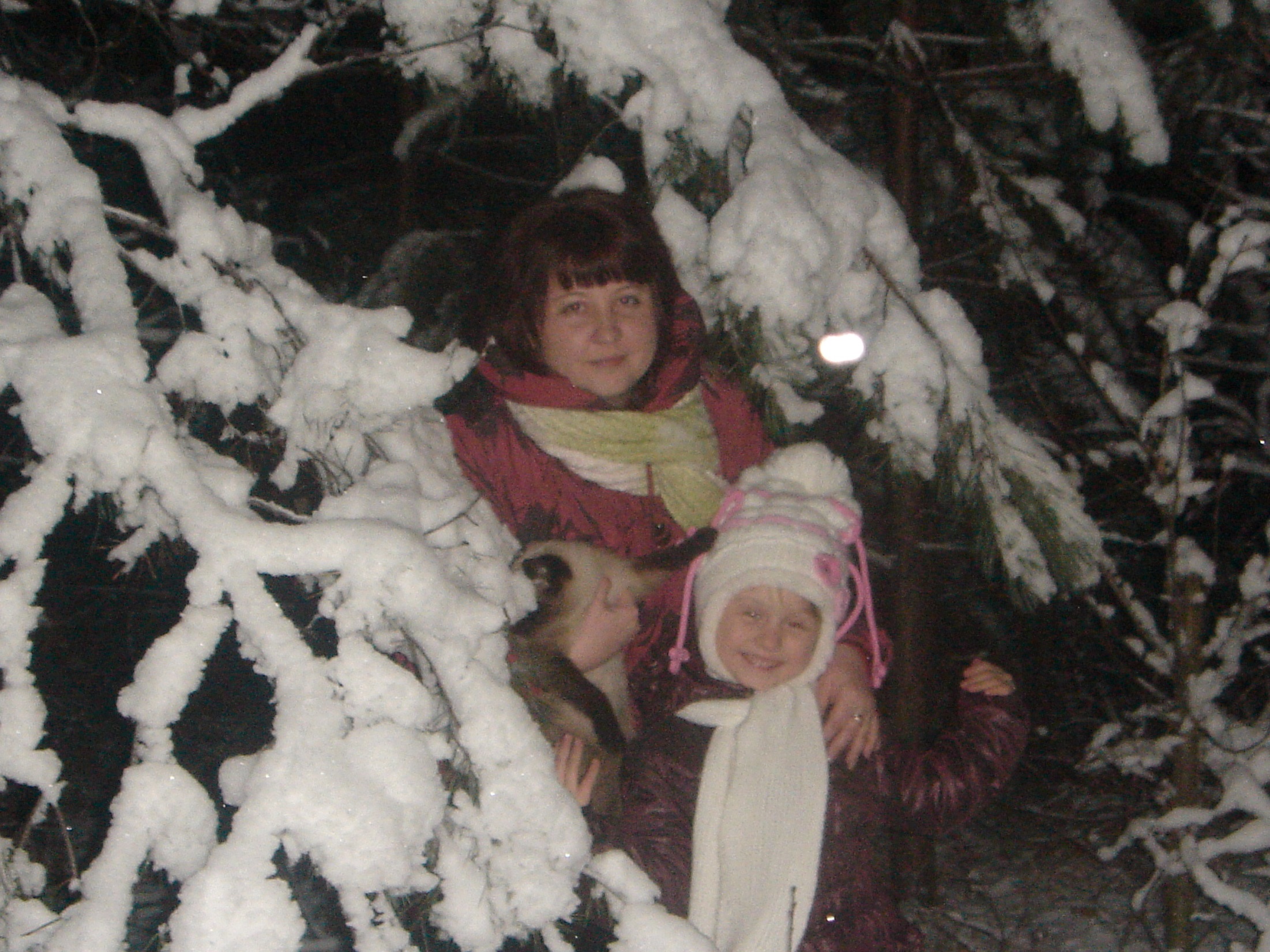 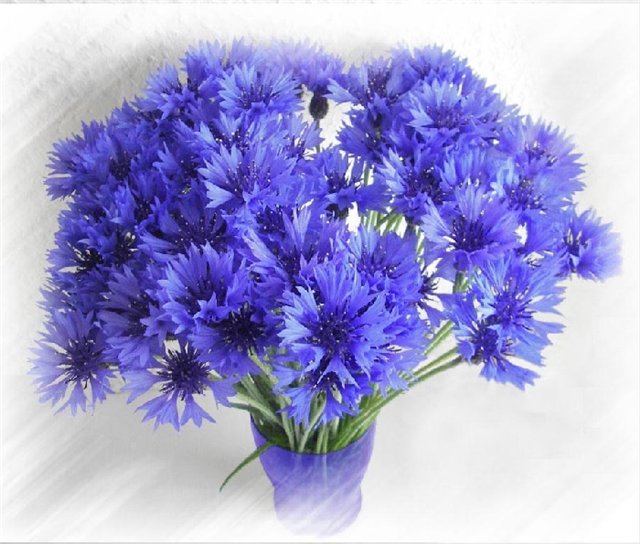 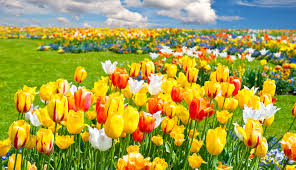 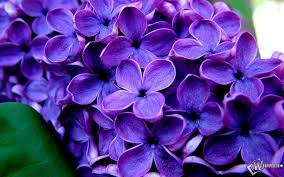 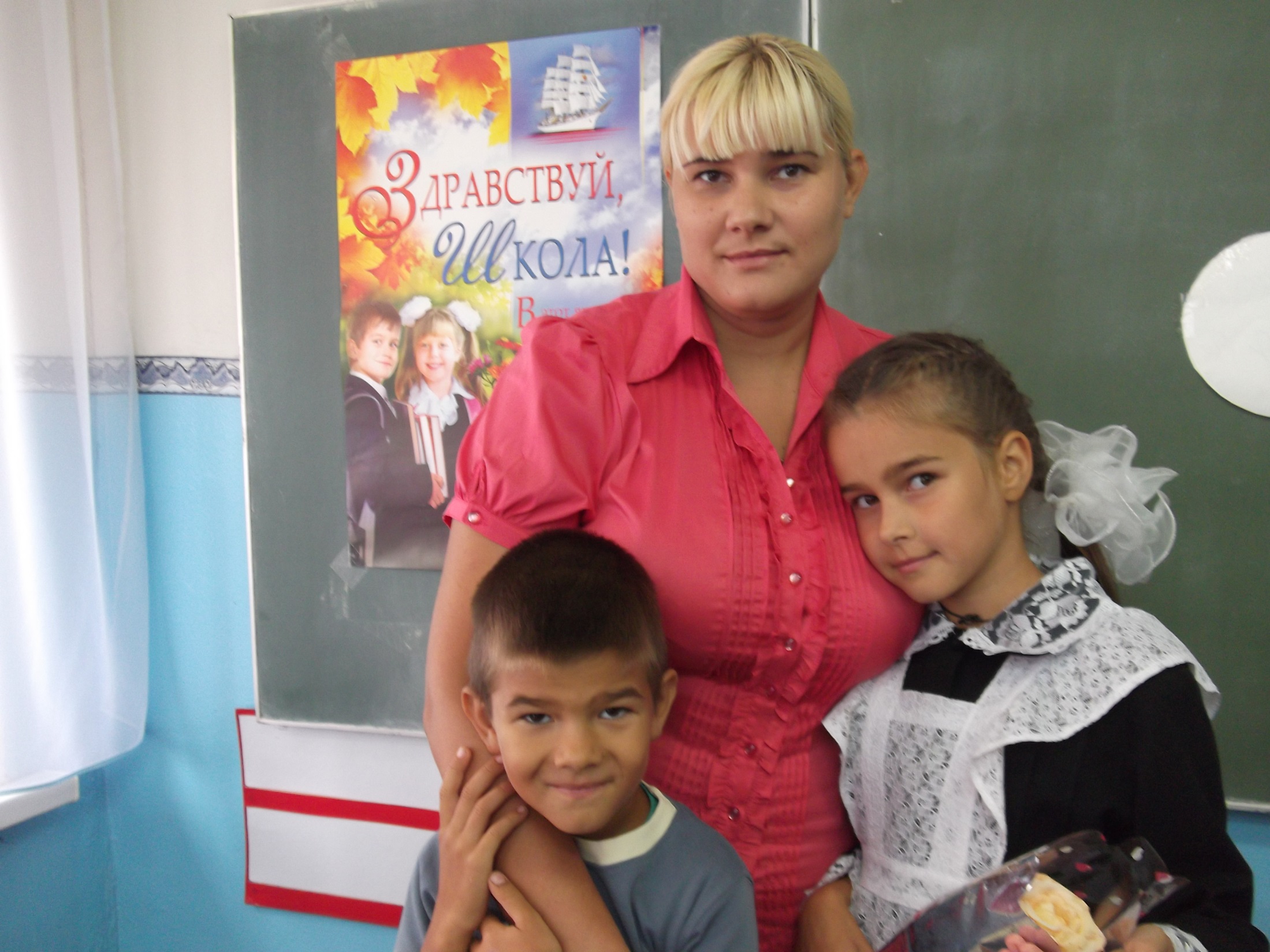 Спасибо вам, родные !
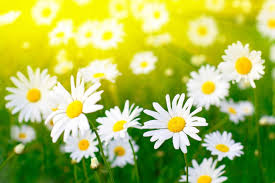 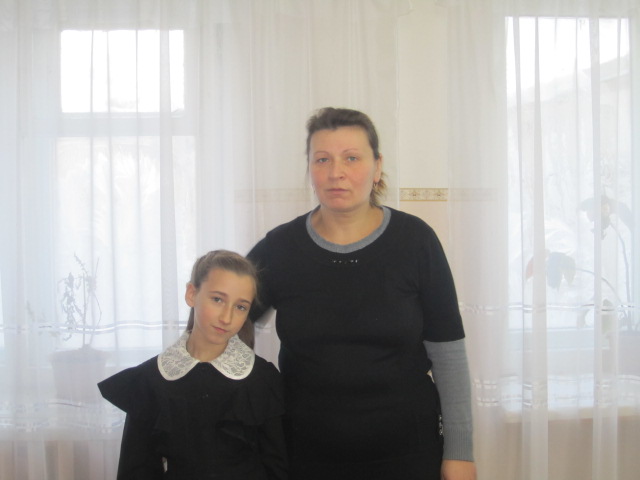 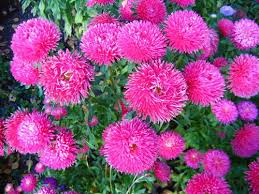 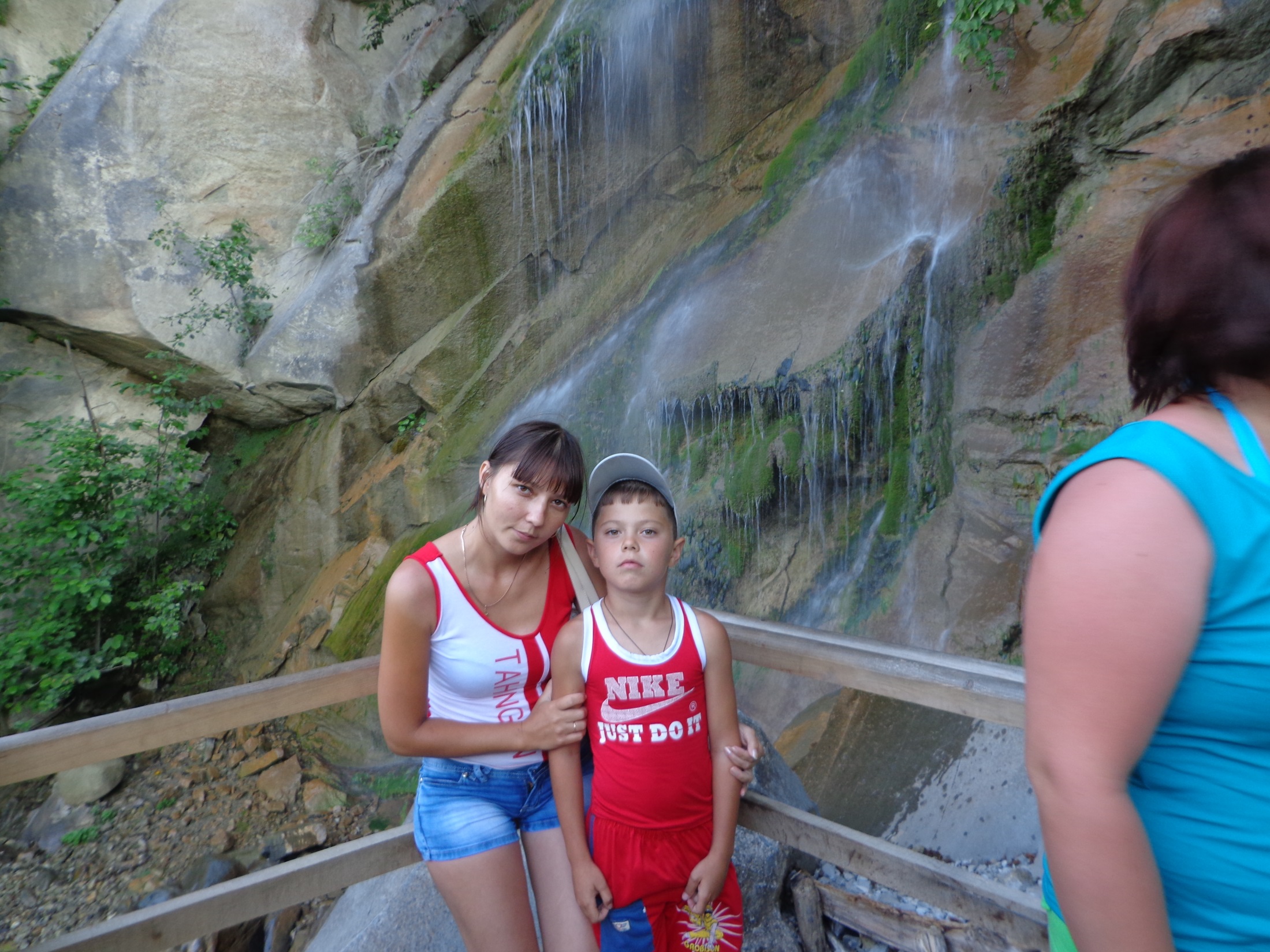 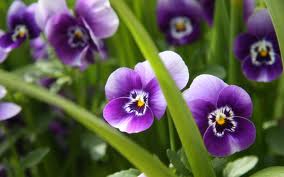 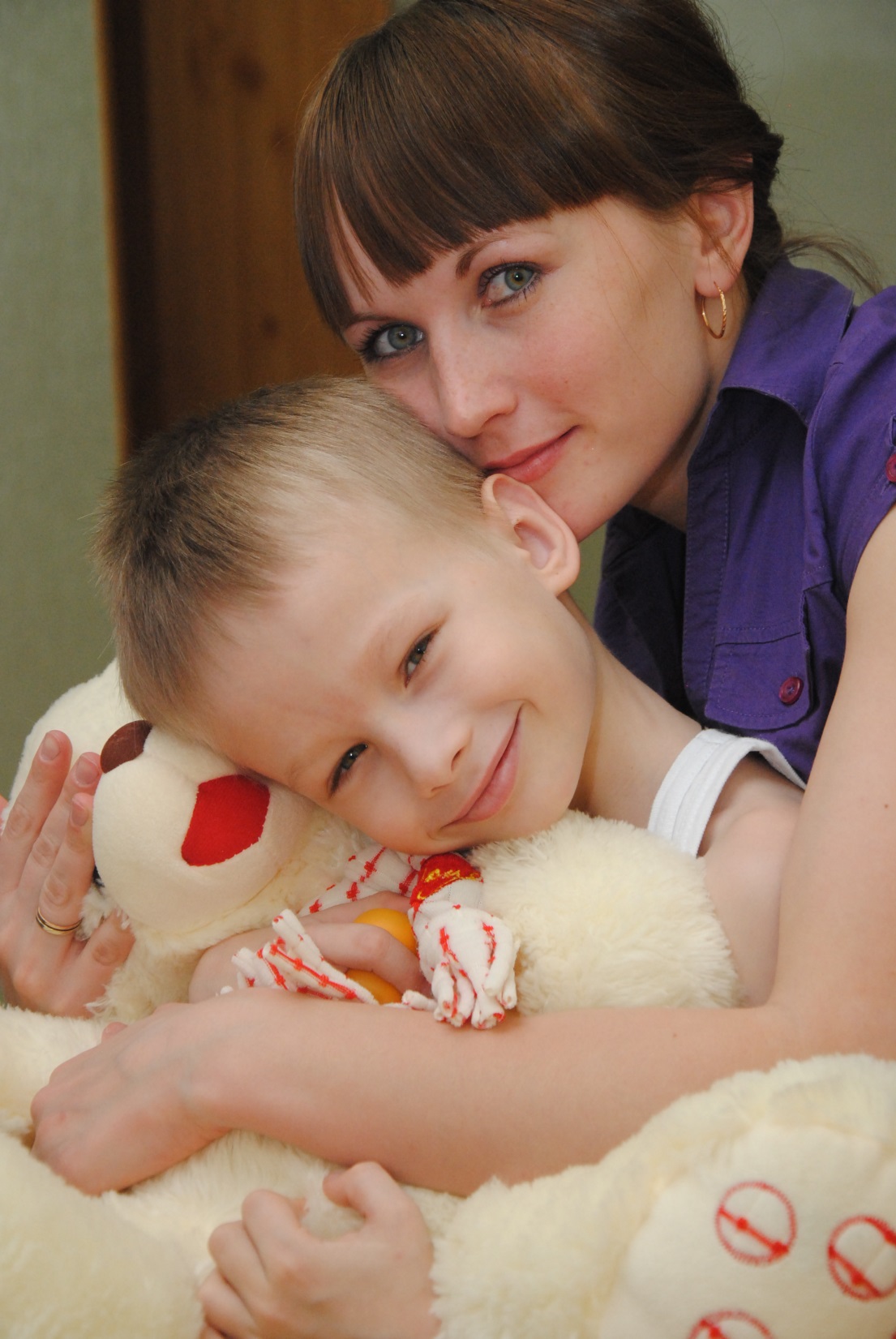 Мама ,ты у меня одна !
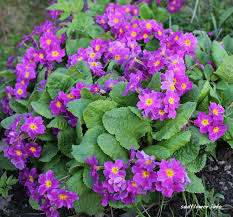 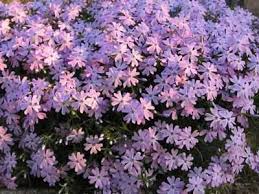 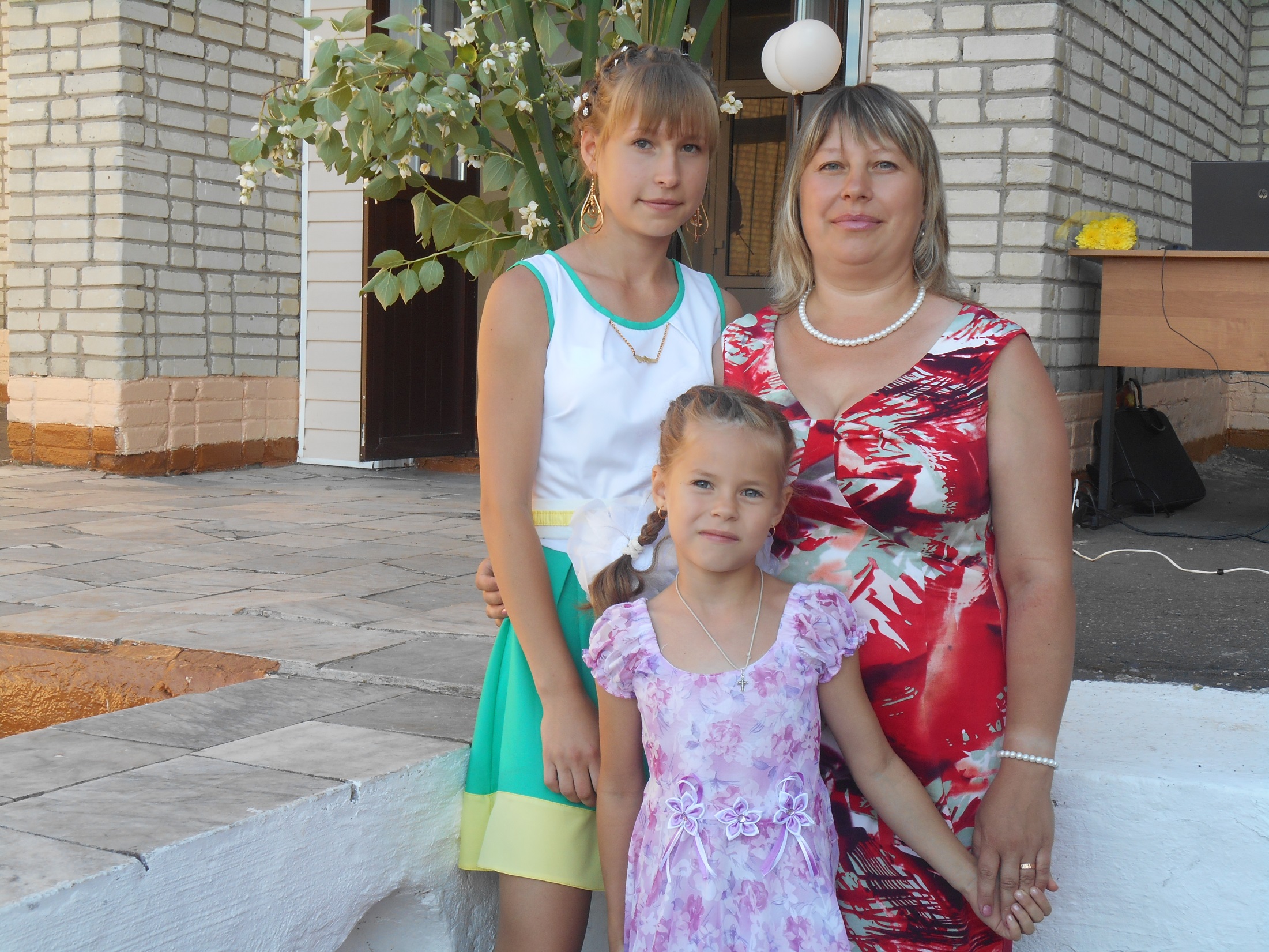 Мама я тебя люблю !
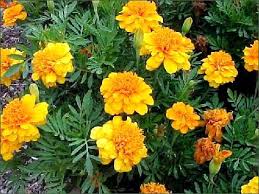 Мама – лучший друг !
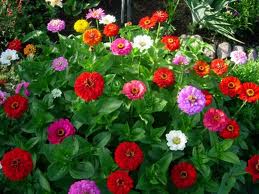 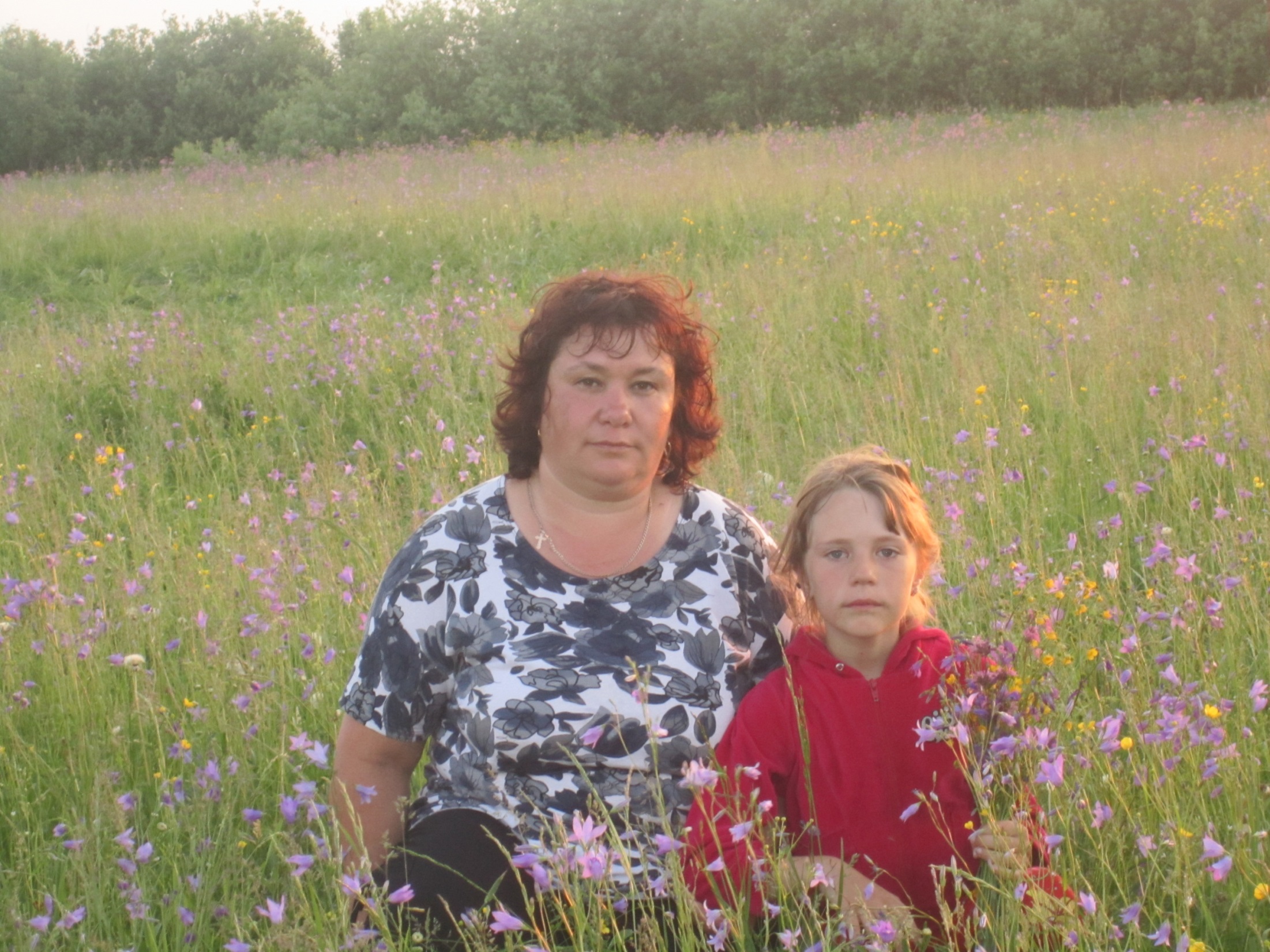 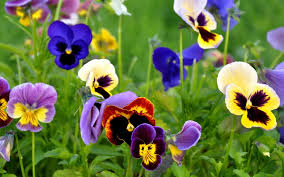 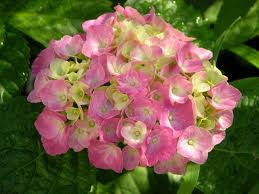 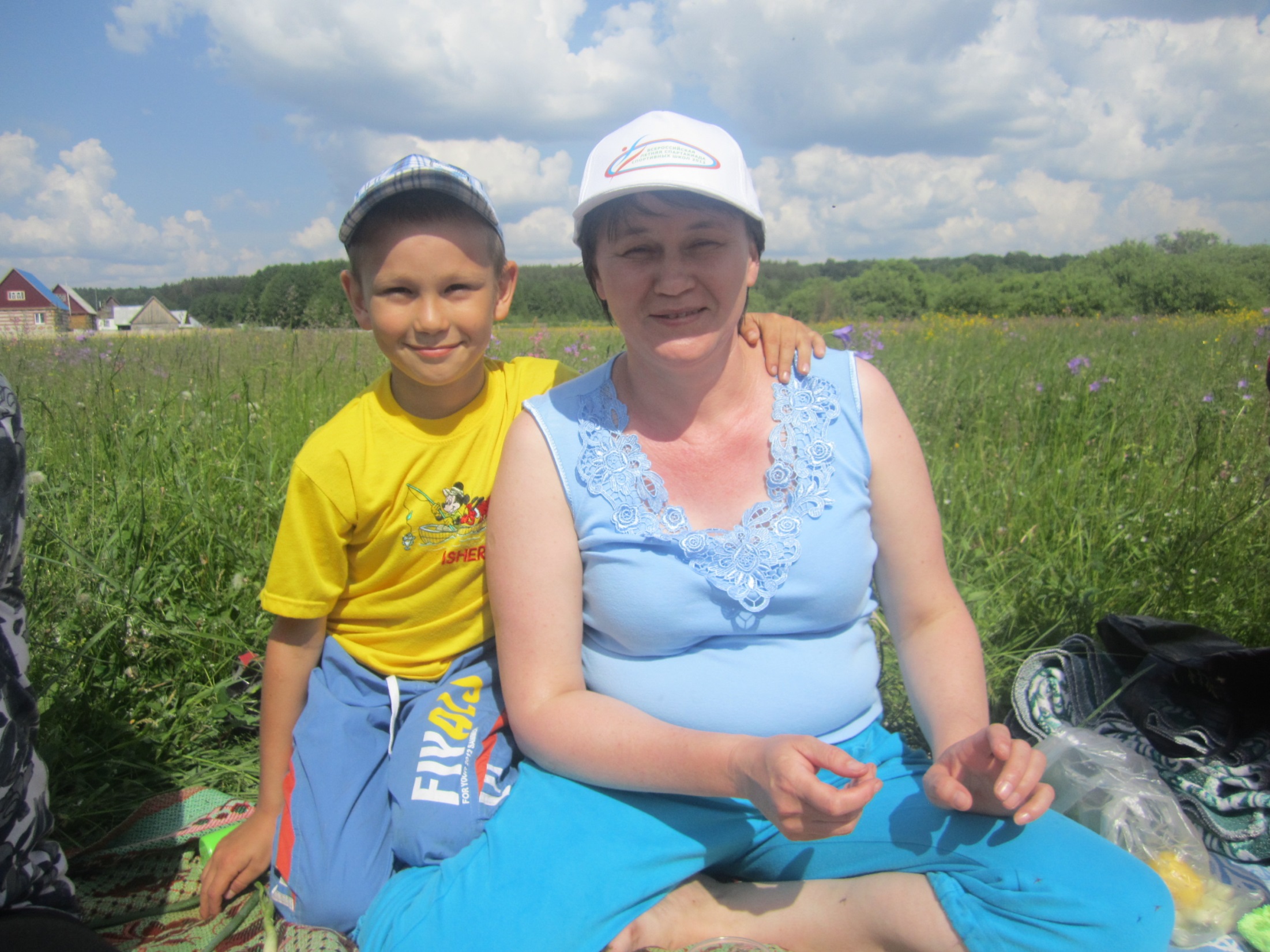 Спасибо мама,                          что ты со мной !
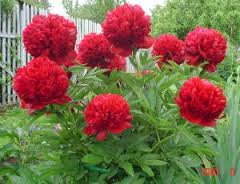 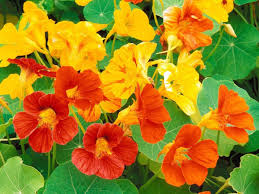 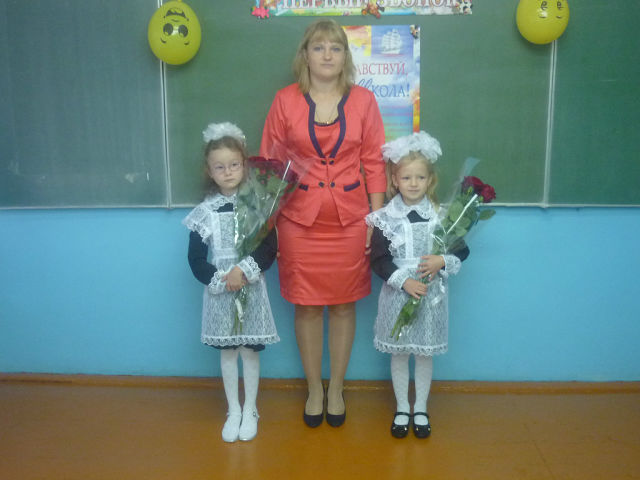 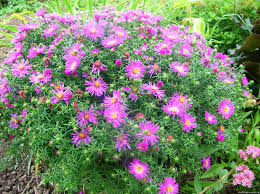 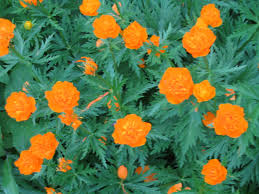 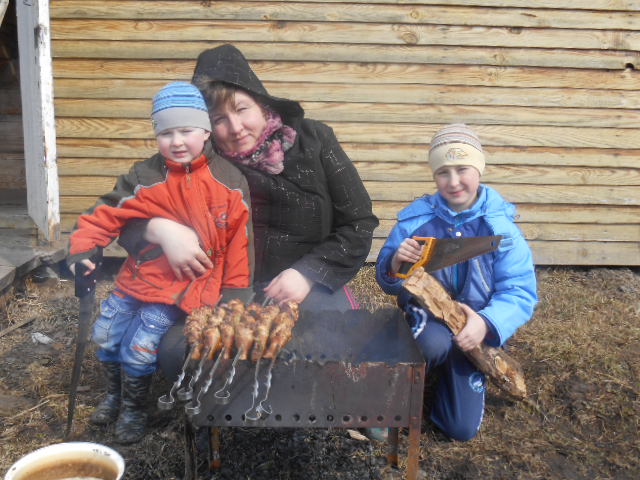 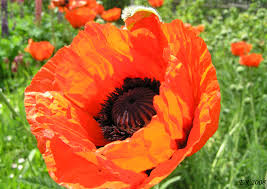 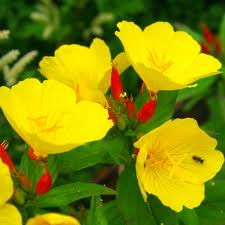 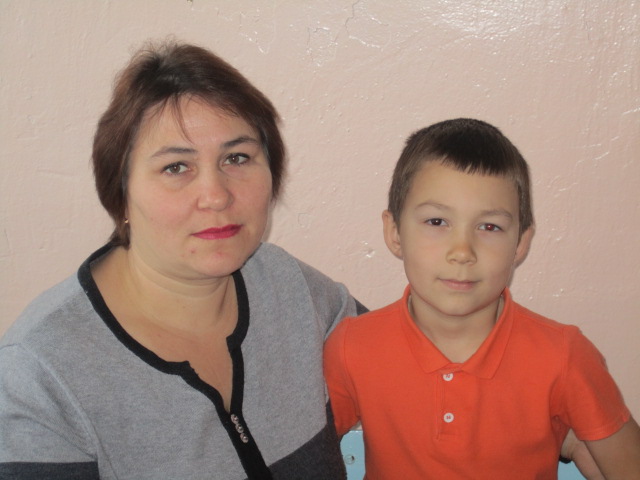 Мамы, мы любим вас !
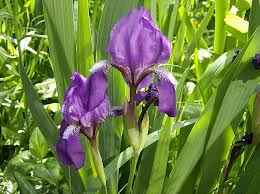 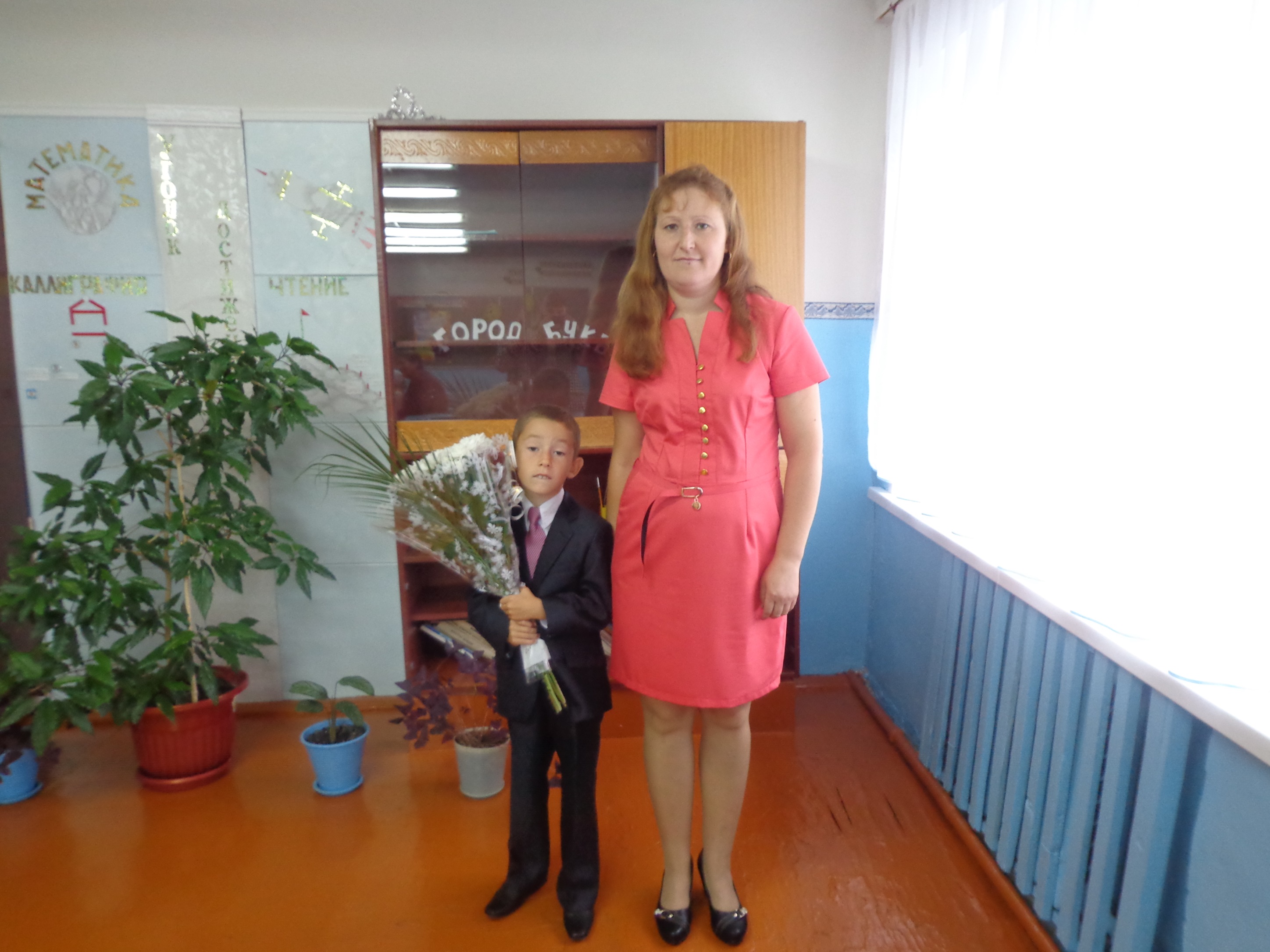 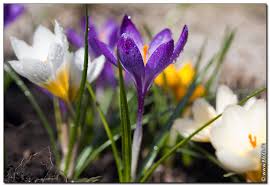 Примите наш букет и поздравления !
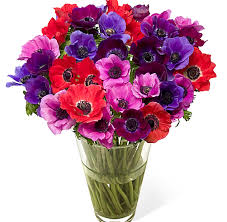